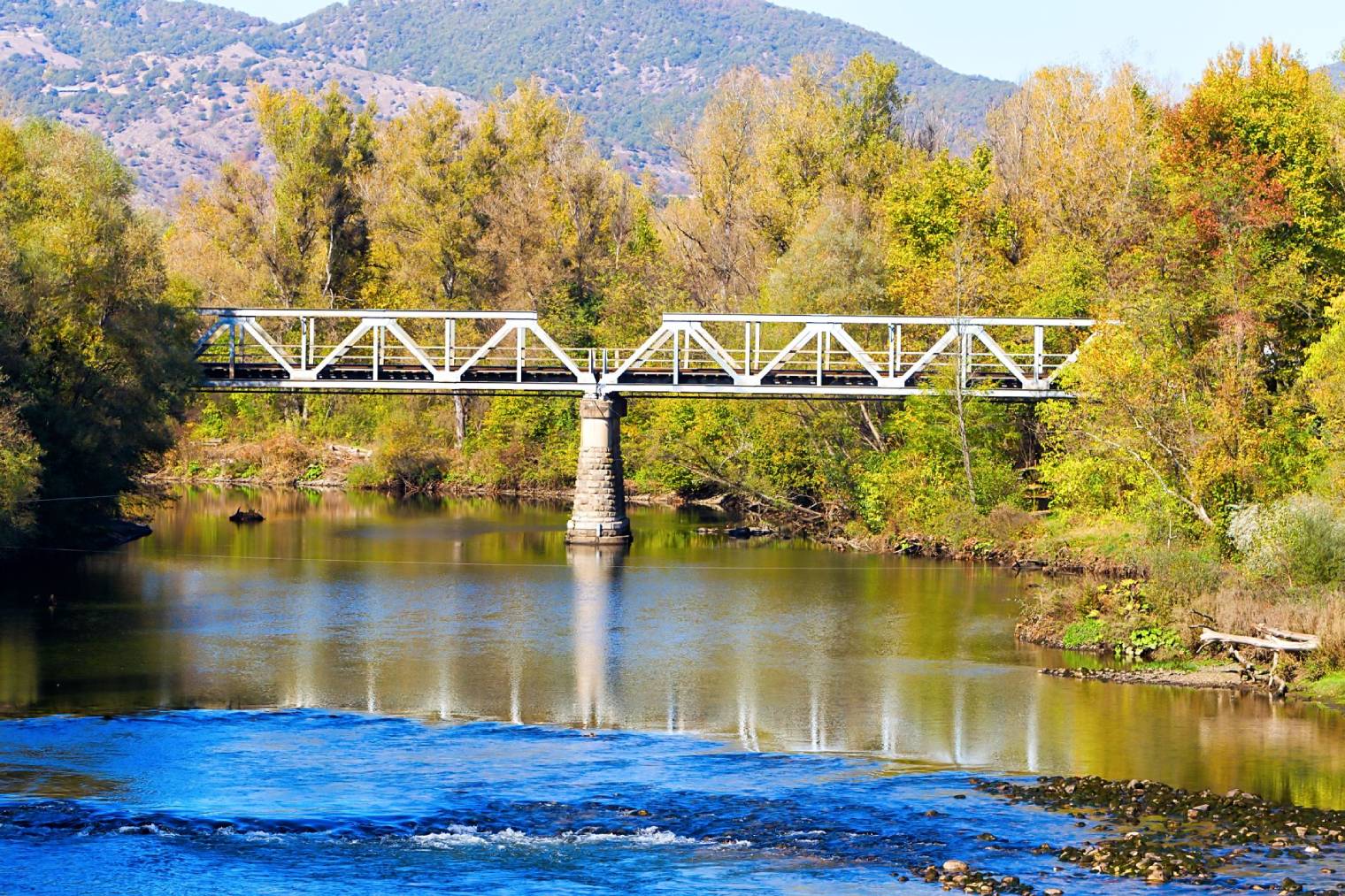 ΕΤΗΣΙΟΣ ΠΡΟΓΡΑΜΜΑΤΙΣΜΟΣ 2025
ΔΗΜΟΣ ΠΑΡΑΝΕΣΤΙΟΥ
Σήμερα εγκαινιάζουμε ένα νέο εργαλείο διαφάνειας και εμπιστοσύνης με τους πολίτες του Δήμου Παρανεστίου
Ένα εργαλείο συμμετοχής που μαζί με τον ετήσιο απολογισμό ενδυναμώνουν την σχέση με τους δημότες μας  
Κάθε χρόνο μέσα στον Ιανουάριο θα παρουσιάζουμε την ανάλυση του προϋπολογισμού με τις βασικές προτεραιότητες και τα έργα της Δημοτικής Αρχής
3 λέξεις είναι αυτές που χαρακτηρίζουν τον Δήμο μας όλα αυτά τα χρόνια

Αυτές οι 3 λέξεις θα συνεχίσουν να είναι η πυξίδα μας για την ανάπτυξη του Δήμου 

Εμπιστοσύνη, Διαφάνεια, Όραμα για το Μέλλον
Κάθε πολίτης θα μπορεί να ελέγχει την πορεία της Δημοτικής μας Αρχής και με ποιον τρόπο χρησιμοποιούνται οι οικονομικοί πόροι του Δήμου μέσα και από το πρόγραμμα διαύγεια
Κάθε πολίτης θα ξέρει ποιες είναι οι προτεραιότητες και που πάει ο Δήμος
Κάθε πολίτης θα μπορεί να ενημερώνεται από την ιστοσελίδα του Δήμου για την πορεία εκτέλεσης του προϋπολογισμού
Ας ξεκινήσουμε την παρουσίαση μας
ΕΣΟΔΑ
ΕΞΟΔΑ
ΡΕΥΣΤΟΤΗΤΑ
Δείκτης ρευστότητας  = 4,43

Ο δείκτης ρευστότητας μας δείχνει την ικανότητα του Δήμου να καλύψει τις βραχυπρόσθεσμες υποχρεώσεις του 

Δανειακές υποχρεώσεις = 0
 
Ένας Δήμος που δεν χρωστάει σε κανέναν
ΠΡΟΤΕΡΑΙΟΤΗΤΕΣ
Συνεχίζουμε με την ίδια ένταση να δίνουμε βάση στην καθημερινότητα των πολιτών μας (καθαριότητα, πράσινο, ηλεκτροφωτισμός, κλπ)
Κοινωνική πολιτική και προαγωγή της υγείας
Εξωστρέφεια
Πράσινες υποδομές
Ψηφιακές υποδομές
Εκπαίδευση 
Διαφάνεια
ΤΙ ΝΈΟ ΕΧΕΙ Ο ΠΡΟΥΠΟΛΟΓΙΣΜΟΣ ΤΟΥ 2025
Πρόσληψη οικογενειακού γιατρού 
Πρόσληψη καρδιολόγου
Τοποθέτηση νέων απινιδωτών
Τηλεϊατρική με μετρήσεις μέσω κινητού εξοπλισμού που σε συνδυασμό και με το πρόγραμμα της τηλεφροντίδας  θα παρέχουν μεγαλύτερη ασφάλεια στους ωφελούμενους του Βοήθεια στο Σπίτι
Συνέχιση της δωρεάν Δημοτικής Συγκοινωνίας
Ολοκλήρωση μελέτης για την αντικατάσταση και των τελευταίων αμιαντοσωλήνων
Αντικατάσταση χλωριωτών με μηχανικούς χλωριωτές 
Αντικατάσταση φωτιστικών σωμάτων με φωτιστικά τύπου LED
Τοποθέτηση φωτοβολταικών σε κτήρια που σήμερα δεν έχουν
Ολοκλήρωση μελέτης στατικής επάρκειας κερκίδων γηπέδου Αδριανής με τις αντίστοιχες προσαρμογές
Ολοκλήρωση ανακατασκευής χλοοτάπητα γηπέδου Αδριανής
Προμήθεια 2 νέων οχημάτων 4Χ4
Ολοκλήρωση στρατηγικού σχεδιασμού Θερμιών
Ολοκλήρωση στρατηγικού σχεδιασμού οικοτουριστικής ανάπτυξης
Ολοκλήρωση υδρογεωλογικής μελέτης Θερμιών
Παραγωγή διαφημιστικού σποτ και τηλεοπτικού οδοιπορικού του Δήμου
Ολοκλήρωση μελέτης δικτύου μουσείων και ψηφιοποίησή τους με εργαλεία τεχνητής νοημοσύνης
Συντήρηση αύλειου χώρου Βρεφονηπιακού Σταθμού Αδριανής
Συνέχιση του συστήματος εσωτερικού ελέγχου και εισαγωγή της υπηρεσίας διαχείρισης κινδύνων
ΕΡΓΑ ΠΟΥ ΥΛΟΠΟΙΟΥΝΤΑΙ ΚΑΙ ΕΡΓΑ ΠΟΥ ΘΑ ΞΕΚΙΝΗΣΟΥΝ
Αντικατάσταση τμήματος δικτύου αποχέτευσης Κάτω Θόλου 
Επεκτάσεις δικτύου ΦΟΠ 
Κατασκευή κλειστού γυμναστηρίου ΔΚ Αδριανής 
Κατασκευή καταφυγίου αδέσποτων ζώων συντροφιάς Δήμου Παρανεστίου 
Άρσης καταπτώσεων και βελτίωση της οδικής ασφάλειας του οδικού δικτύου από ΤΚ Παρανεστίου προς τα Λουτρά Θερμιών
Αναπλάσεις κοινόχρηστων χώρων Δήμου Παρανεστίου 
Βελτίωση πρόσβασης σε γεωργική γη και κτηνοτροφικές εκμεταλλεύσεις του Δήμου Παρανεστίου
Γενικό σχέδιο ύδρευσης και υλοποίηση σχεδίου ασφάλειας νερού Δήμου Παρανεστίου 
Τοπικό πολεοδομικό σχέδιο Δήμου Παρανεστίου 
Αποκατάσταση - βελτίωση του δημοτικού οδικού δικτύου
Διαδραστικό κέντρο εκπαίδευσης και πολιτισμού Δήμου Παρανεστίου 
Αγροτική οδοποιία Δήμου Παρανεστίου 
Αναβάθμιση δικτύου ύδρευσης σε Αδριανή και Ψηλή Ράχη Δήμου Παρανεστίου 
Βελτίωση βατότητας του οδικού δικτύου από Κ. Αδριανής προς ευρύτερη περιοχή αγροτικών και αμπελουργικών εκμεταλλεύσεων 
Συντήρηση τουαλετών Πρασινάδας
Συντήρηση πλατείας Διποτάμων 
Αναβάθμιση Σχολικών Μονάδων Δήμου Παρανεστίου 
Εκσυγχρονισμός τεχνολογικού εξοπλισμού και δημιουργία πρότυπων αιθουσών STEAM στα σχολεία του Δήμου Παρανεστίου
Κατασκευή φρεατίων ομβρίων υδάτων 
Ενεργειακή αναβάθμιση αντλιοστασίων Δήμου Παρανεστίου
Τοποθέτηση ψηφιακών υδρομέτρων στην ΔΕ Νικηφόρου
Δράσεις Ψηφιακού μετασχηματισμού
ΤΙ ΕΧΟΥΜΕ ΥΠΟΒΑΛΕΙ ΓΙΑ ΧΡΗΜΑΤΟΔΟΤΗΣΗ
Ενεργειακή αναβάθμιση δημοτικών κτηρίων
Αντικατάσταση εξοπλισμού γεώτρησης Πλατανιάς
Ίδρυση, ανάδειξη και βελτίωση δικτύου μονοπατιών
Προγράμματα Interreg (ανάδειξη πετρογέφυρων, κλιματική προσαρμογή, Μετριασμός Κινδύνου Πλημμύρας)
ΤΙ ΕΤΟΙΜΑΖΟΥΜΕ
Μελέτη ενεργειακής αναβάθμισης των υπόλοιπων οικίσκων του οικισμού Μεσοχωρίου και ανάπλαση του περιβάλλοντος χώρου
Μελέτη ενεργειακής αναβάθμισης Βρεφονηπιακού σταθμού Αδριανής
Μελέτη κατασκευής υποδομών στίβου στο γήπεδο της Αδριανής
Μελέτη αξιοποίησης των παλιών τζαμιών και της γέφυρας Χασάν
Νέα αγροτική οδοποιία
Ενεργειακή αναβάθμιση των υπόλοιπων αντλιοστασίων του Δήμου
Μελέτη ανάπλασης περιβάλλοντος χώρου κλειστού γυμναστηρίου Αδριανής
Προετοιμασία για χαρακτηρισμό χωριών του Δήμου μας ως παραδοσιακοί οικισμοί
ΠΟΙΕΣ ΕΊΝΑΙ ΟΙ ΠΡΟΤΑΣΕΙΣ ΠΟΥ ΥΠΟΒΑΛΑΜΕ ΣΤΗΝ ΟΧΕ ΟΡΕΙΝΗΣ ΡΟΔΟΠΗΣ
Ανάδειξη και βιώσιμη ανάπτυξη του θερμαλιστικού – τουριστικού οικοσυστήματος του ιαματικού φυσικού πόρου Θερμιών Δήμου Παρανεστίου
Αναβάθμιση οικίσκων και ανάπλαση περιβάλλοντος χώρου οικισμού Μεσοχωρίου
Ανάδειξη φυσικού και πολιτιστικού κεφαλαίου Δήμου Παρανεστίου
Δημιουργία Βοτανικού Κήπου στο Μεσοχώρι Παρανεστίου
Διάνοιξη – διαμόρφωση και αποκατάσταση δικτύου μονοπατιών
Δημιουργία πολιτιστικών κέντρων - τζαμιά Νικηφόρου, Πυξαρίου και ανάδειξη γέφυρας Χασάν
Δημιουργία χώρου στάθμευσης τροχόσπιτων
Αναβάθμιση Δασικού Χωριού Φρακτού
Ψηφιοποίηση, ανάδειξη, αξιοποίηση και προβολή του πολιτιστικού, φυσικού, αρχαιολογικού αποθέματος Δήμου Παρανεστίου
Βιολογικός Καθαρισμός Παρανεστίου - Κάτω Θόλου
Αντικατάσταση δικτύων ύδρευσης Δήμου Παρανεστίου
Δημιουργία ανοιχτού περιβαλλοντικού πάρκου στην περιοχή πλησίον των κοιμητηρίων του Δήμου Παρανεστίου
Διάσωση και ανάδειξη πέτρινων τοξωτών γεφυριών Δήμου Παρανεστίου
Στον Δήμο μας δεν ευημερούν μόνο οι αριθμοί

Ευημερούν και οι πολίτες μας
Δημιουργούμε ένα τόπο:

ασφαλή
με υψηλό επίπεδο εκπαίδευσης
που κανένας δεν είναι μόνος 
με κοινωνικές δομές
με ψηφιακές υποδομές
με υψηλή ποιότητα ζωής
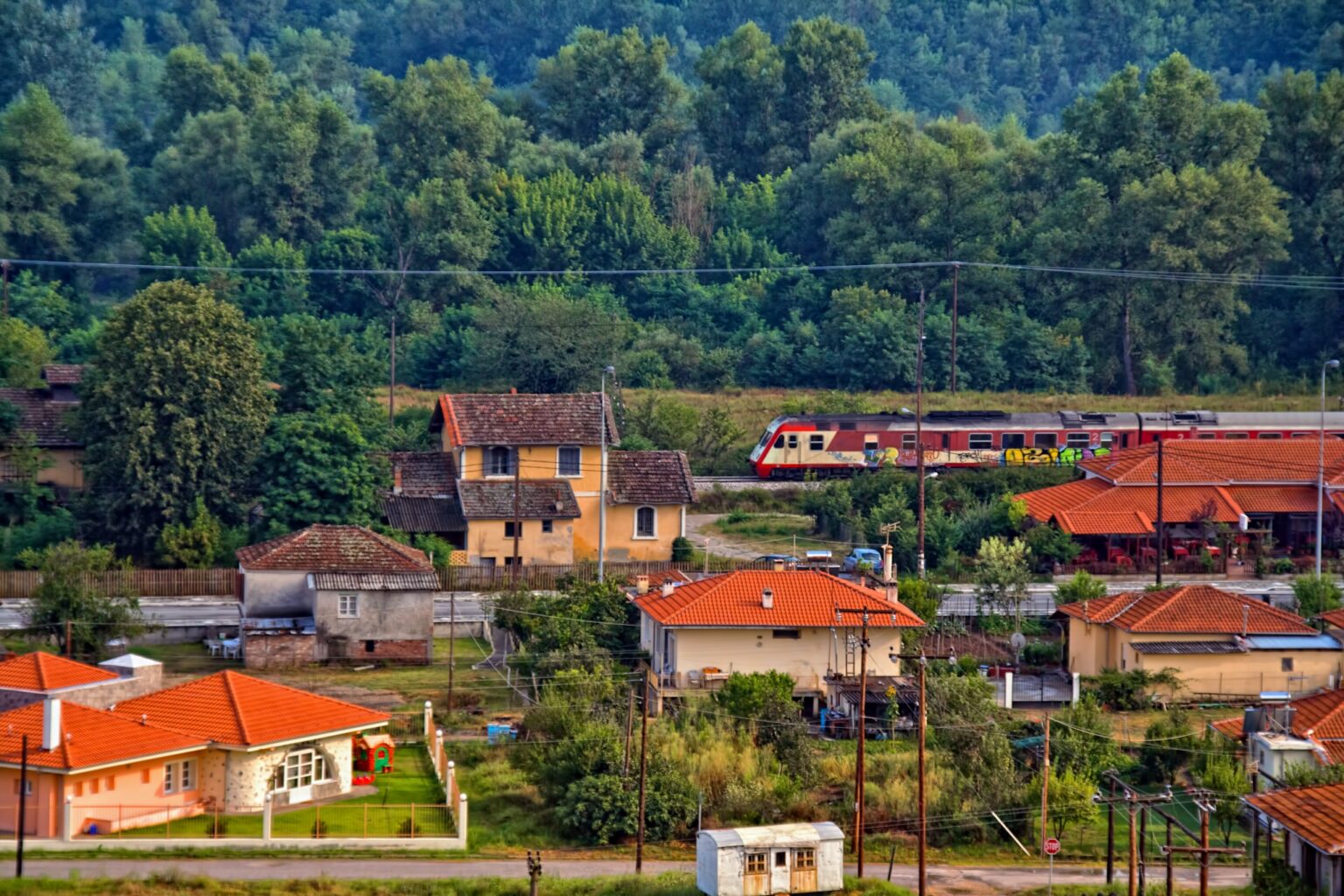 Καλύτερη ζωή
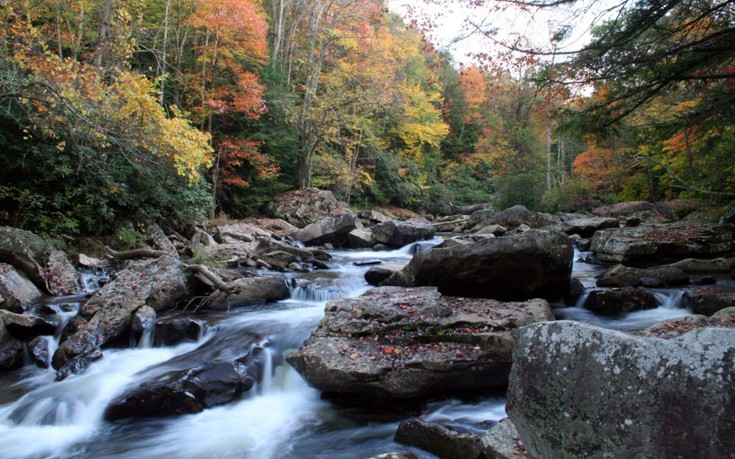 Εμπιστοσύνη, 
Διαφάνεια, 
Όραμα για το Μέλλον